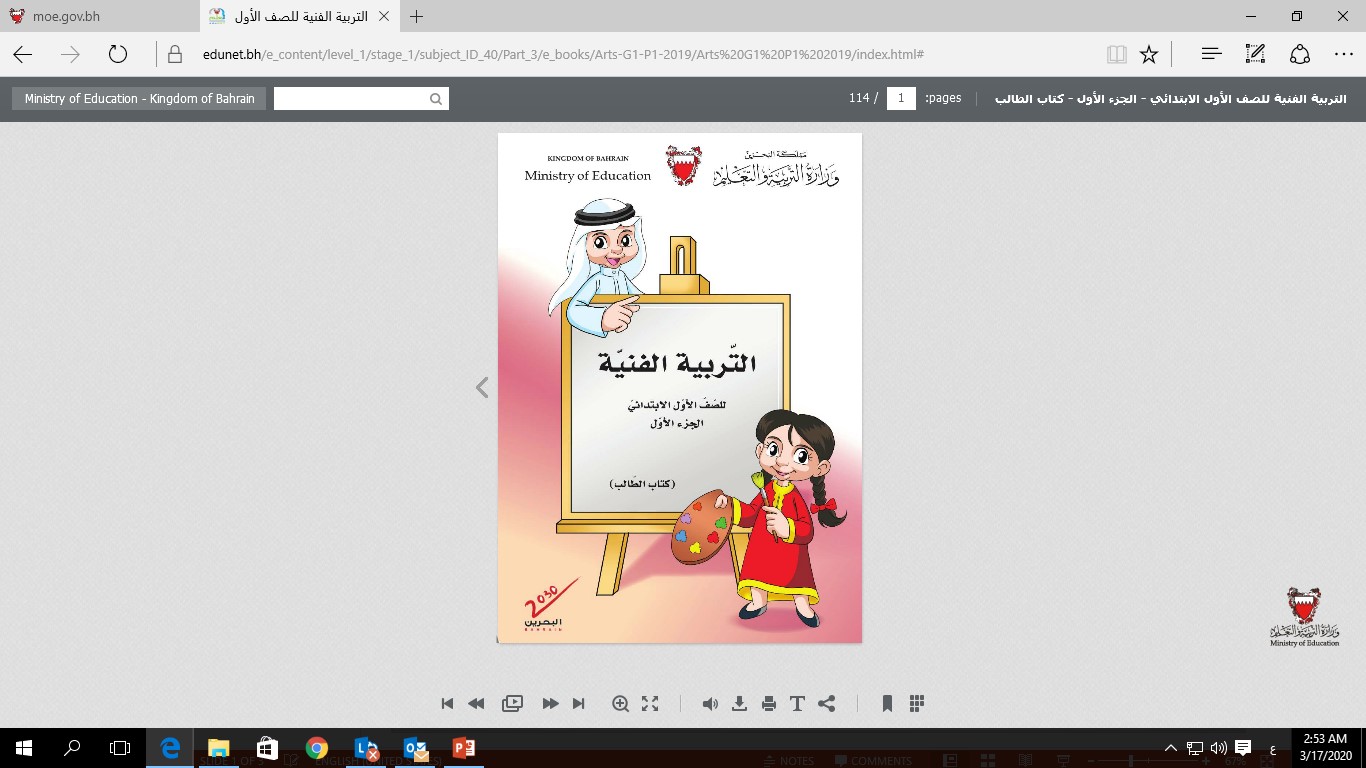 التربية الفنية
للصف الأول الابتدائي
كتاب الطالب (الجزء الأول)
الدرس الثالث: الأشكال الجميلة
أهداف الدرس
يتعرف المتعلم الأشكال ويسميها.
يرسم المتعلم الأشكال.
يوظف المتعلم الأشكال.
الدرس الثالث: الأشكال الجميلة
ما هو الشكل؟
الشكل: هو الرمز الذي يصف الشيء ويحدده.
أين نرى الأشكال؟
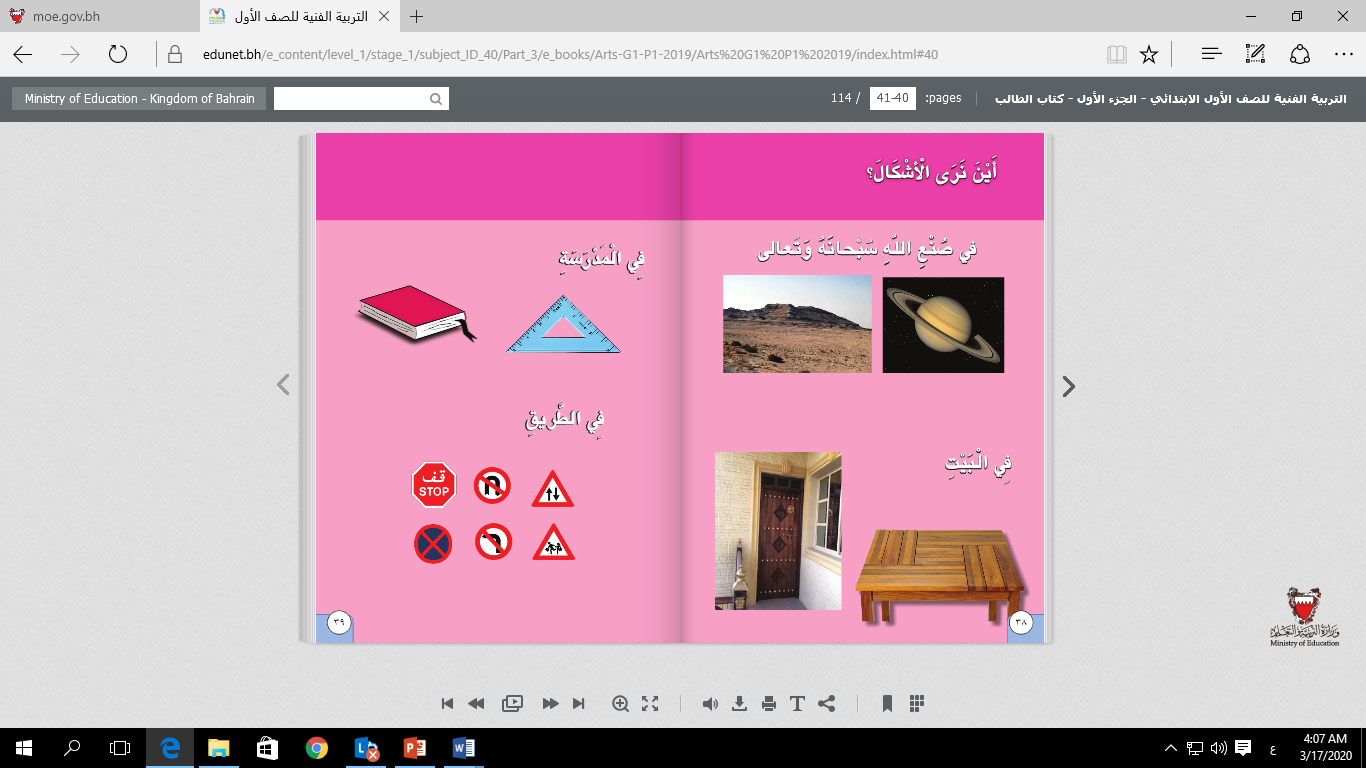 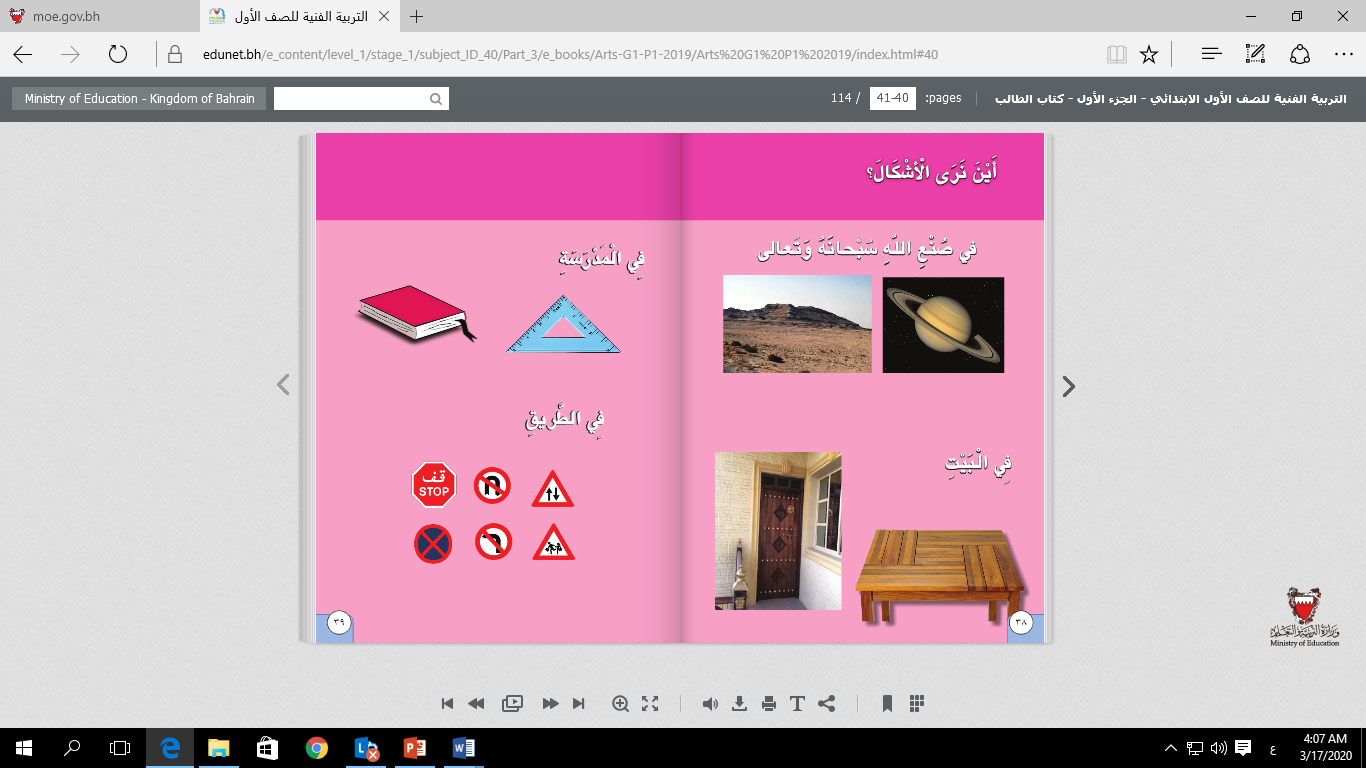 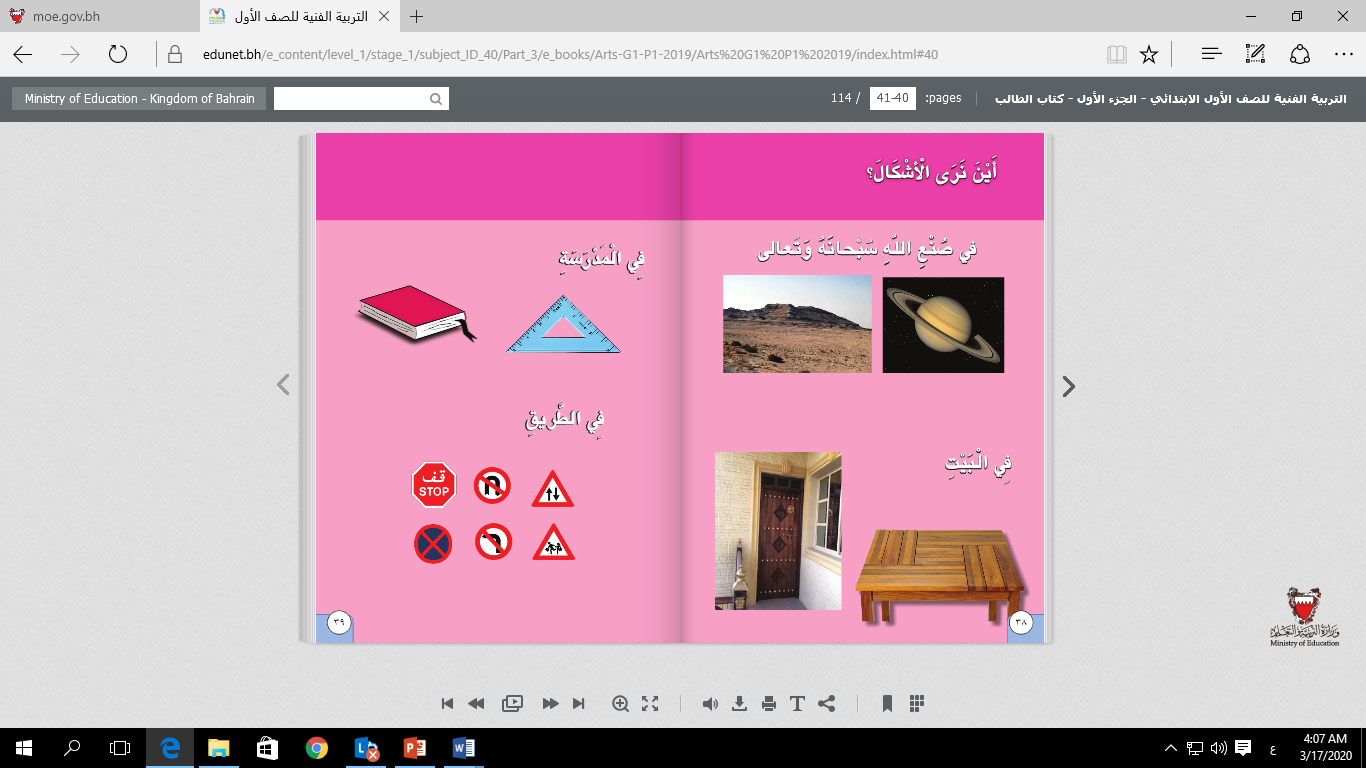 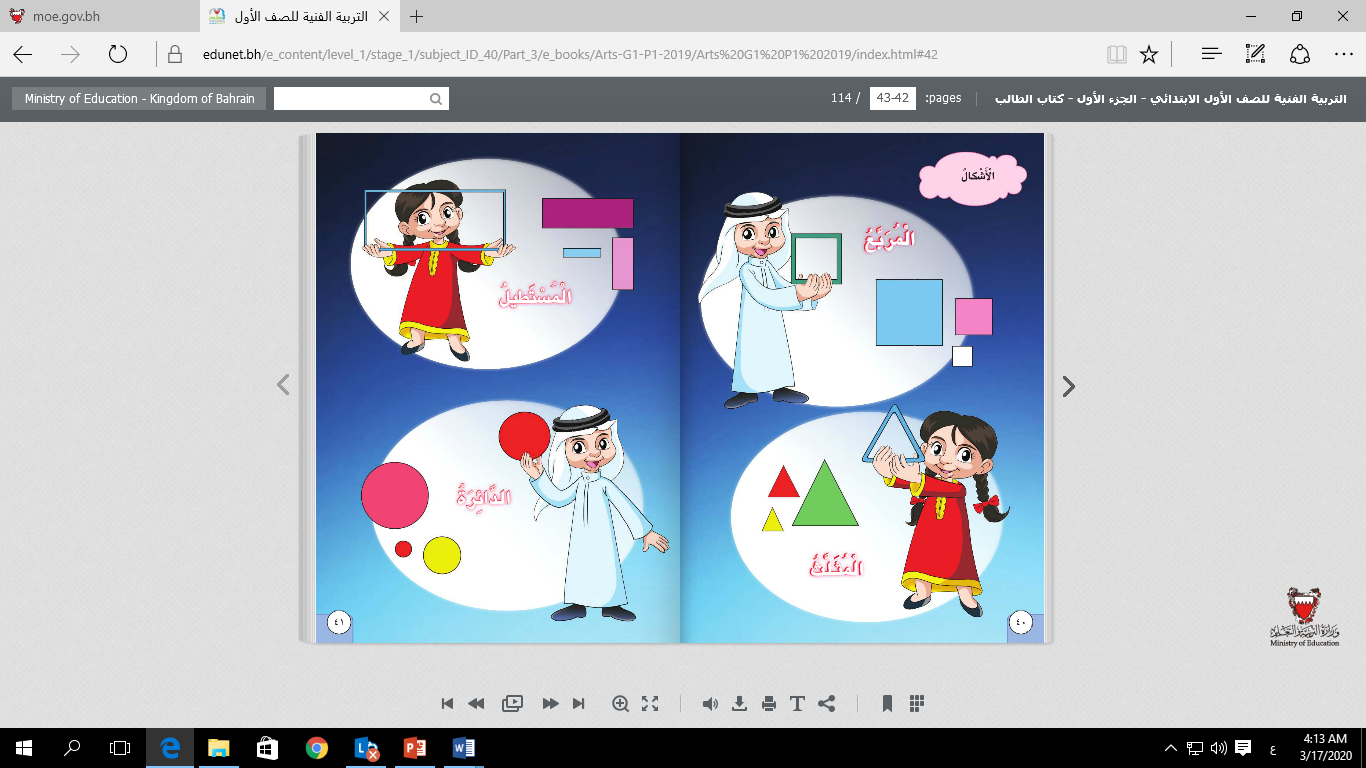 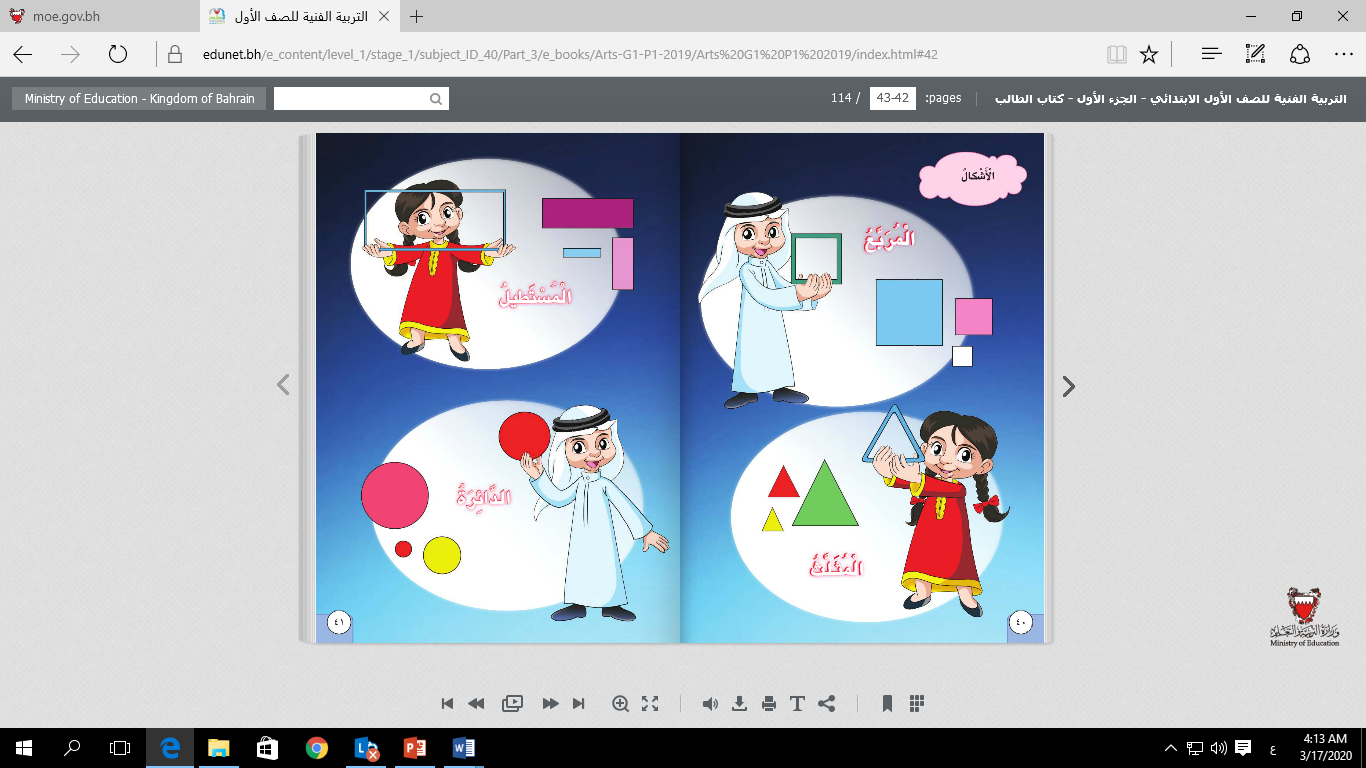 الأشكال
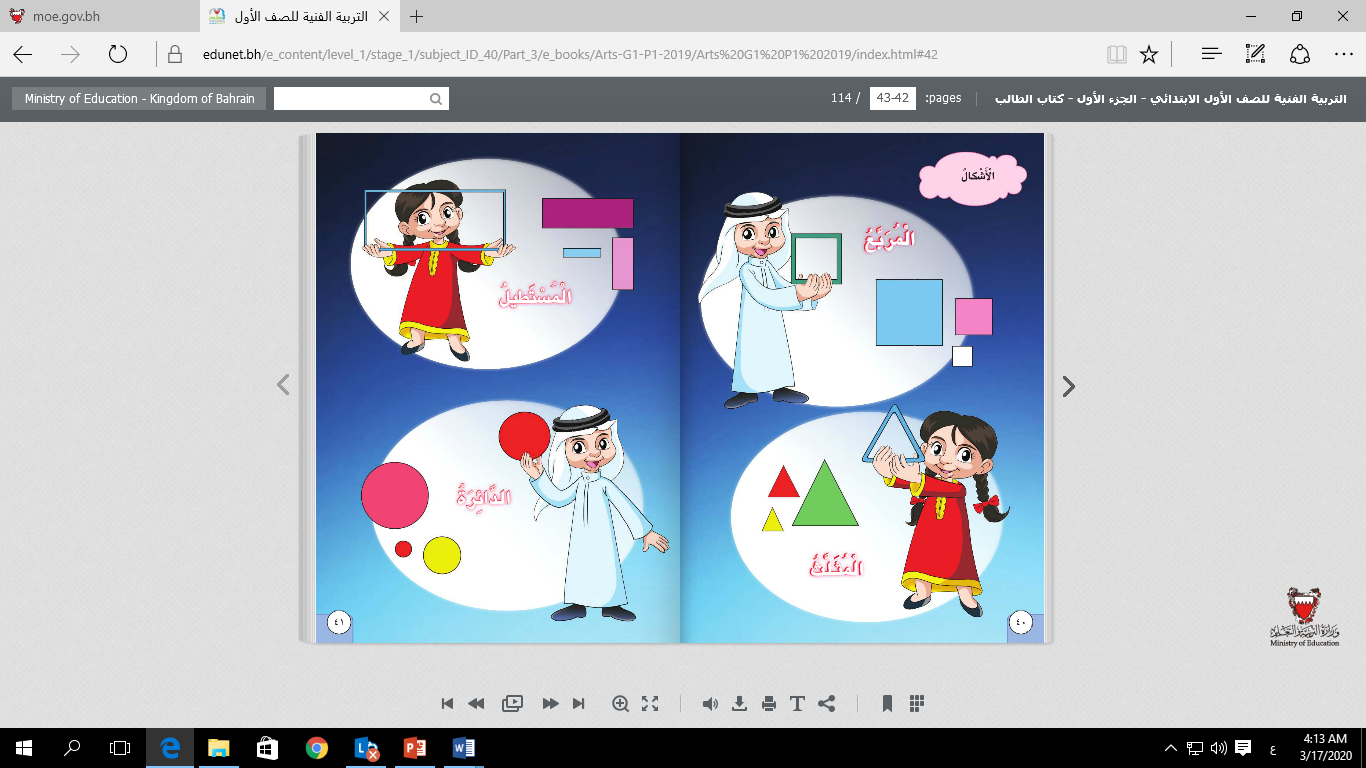 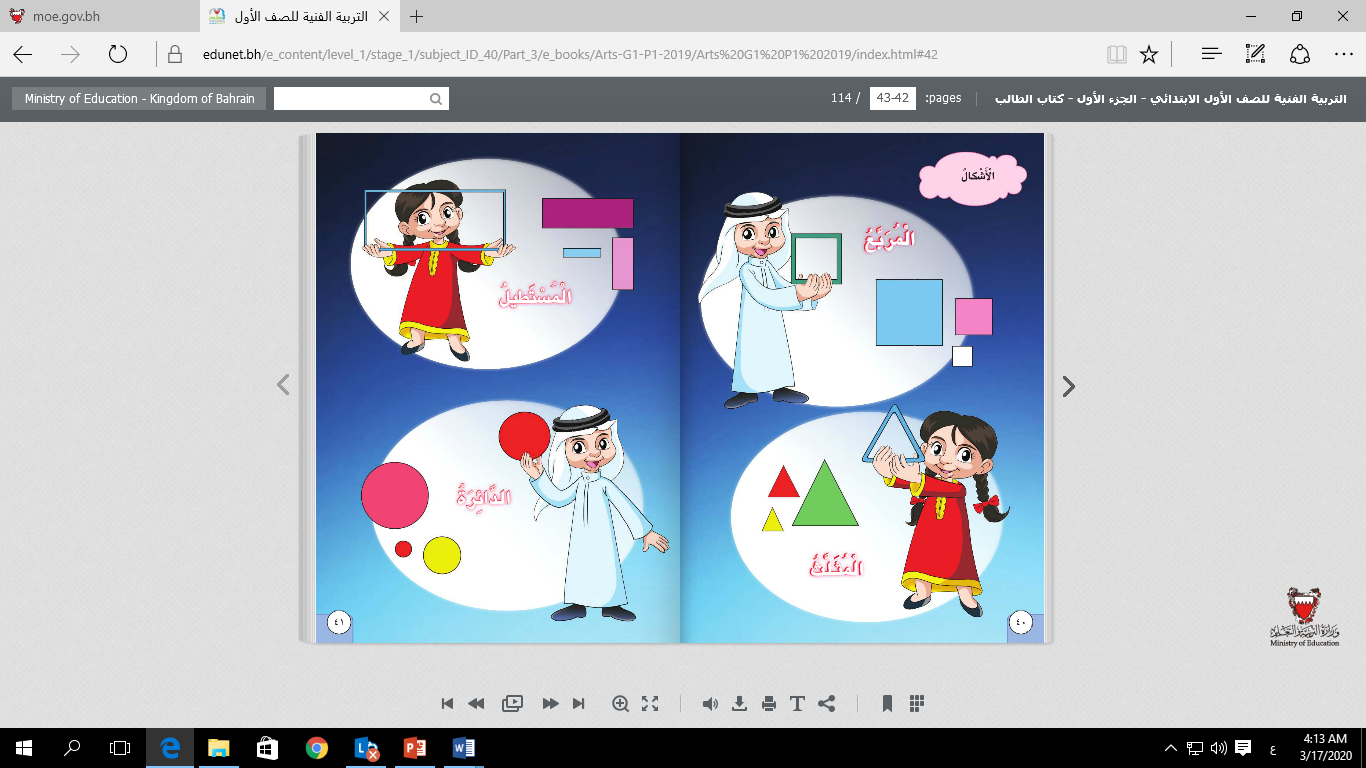 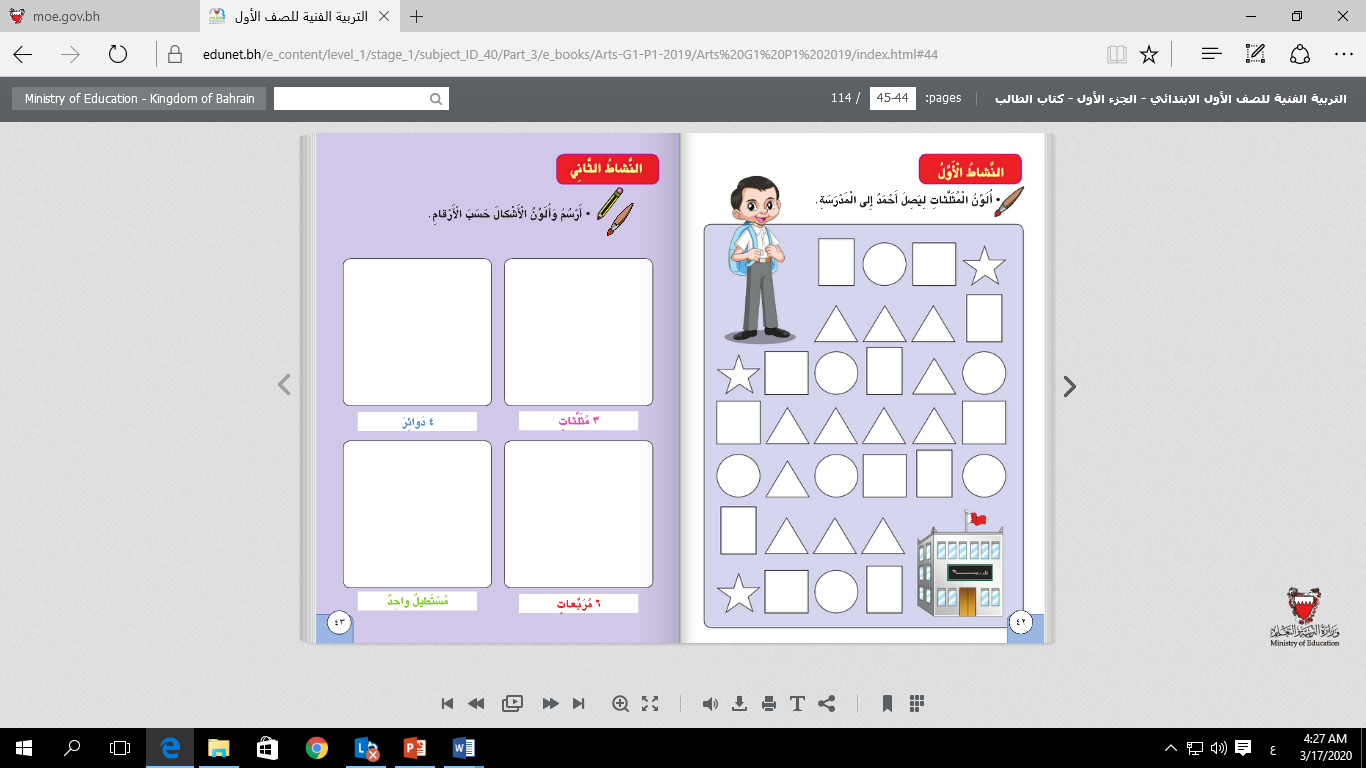 تطبيق النشاط الثاني فقط صفحة 43
ارسم والون الأشكال حسب الأرقام